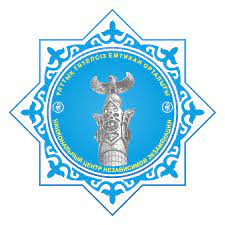 Национальный центр независимой экзаменации
НЕЗАВИСИМАЯ ОЦЕНКА выпускников по направлению подготовки Здравоохранение: согласование спецификаций ОП интернатуры по специальностям «Стоматология», «Педиатрия», «Терапия (военная медицина)», «Хирургия (военная медицина), согласование графика аттестации
ОЦЕНКА ПРОФЕССИОНАЛЬНОЙ ПОДГОТОВЛЕННОСТИ  ВЫПУСКНИКОВ (общие сведения)
Основание:
Приказ Министра здравоохранения Республики Казахстан от 11 декабря 2020 года № ҚР ДСМ-249/2020. 
«Об утверждении правил оценки знаний и навыков обучающихся, оценки профессиональной подготовленности выпускников образовательных программ в области здравоохранения и специалистов в области здравоохранения»
Приложение 2 «Правила оценки профессиональной подготовленности  выпускников»
П. 2. Оценка профессиональной подготовленности выпускников проводится в соответствии с конечными результатами обучения по соответствующей образовательной программе
П. 6. Оценка профессиональной подготовленности основывается на:
      1) требованиях к компетенциям выпускников образовательных программ соответствующей специальности;
      2) отраслевой рамке квалификаций и профессиональном стандарте.
Глава   2, п.10 Спецификации тестов и перечень оценки навыков согласовываются с учебно-методическими объединениями по направлению подготовки кадров здравоохранения.

2. Приказ и.о. Министра здравоохранения и социального развития Республики Казахстан от 31 июля 2015 года № 647. 
«Об утверждении государственных общеобязательных стандартов и типовых профессиональных учебных программ по медицинским и фармацевтическим специальностям»
Сноска. Государственный общеобязательный стандарт - в редакции приказа Министра здравоохранения РК от 21.02.2020 № ҚР ДСМ-12/2020 (вводится в действие после дня его первого официального опубликования).
ОЦЕНКА ПРОФЕССИОНАЛЬНОЙ ПОДГОТОВЛЕННОСТИ  ВЫПУСКНИКОВ (общие сведения)
Этапы оценки профессиональной подготовленности:
Оценка знаний: компьютерное тестирование согласно спецификации теста
Оценка навыков: клинические/практические станции согласно перечню оценки навыков
Спецификация теста по направлению «Стоматология»
Спецификация тестов по направлению «Педиатрия»
Спецификация тестов по направлению «Терапия (военная медицина)»
Спецификация тестов по направлению «Хирургия (военная медицина)»
Оценка навыков выпускников бакалавриата
Оценка навыков выпускников интернатуры
[Speaker Notes: Приложение 14? Пункт 3№ Клинические навыки]
Оценка навыков выпускников интернатуры
[Speaker Notes: Приложение 14? Пункт 3№ Клинические навыки]
Оценка навыков выпускников резидентуры
Оценка навыков выпускников резидентуры
Оценка навыков выпускников резидентуры
Оценка навыков выпускников резидентуры
Оценка навыков выпускников резидентуры
Оценка навыков выпускников резидентуры
Оценка навыков выпускников резидентуры
Оценка навыков выпускников резидентуры
График проведения независимой оценки выпускников интернатуры 2022-2023 учебного года
График проведения независимой оценки выпускников бакалавриата 2022-2023 учебного года
График проведения независимой оценки выпускников резидентуры 2022-2023 учебного года